FONCTIONNEMENT EFFICACE DANS UNE EQUIPE
1 / 16
LES OBJECTIFS D'APPRENTISSAGE
Décrire les étapes du développement de l'équipe et les mesures de management appropriées à chaque étape.
Discuter des différences dans les rôles et les perspectives et la façon dont la combinaison peut créer une équipe solide.
2 / 16
IMPORTANCE DES INSTRUCTIONS CLAIRES
3 / 16
Les fonctions d'équipe
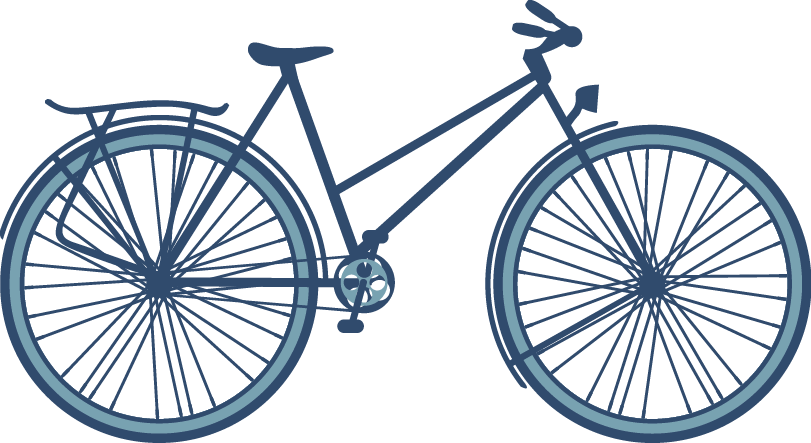 Fonctions de soutien
Fonctions de tâches
4 / 16
1
Constitution
Inclusion et d'exclusion
2
Tension
Tension et les luttes de pouvoir
3
Normes et règles
Transition et commentaires
4
Dissolution
5 / 16
DISCUSSION DES QUESTIONS
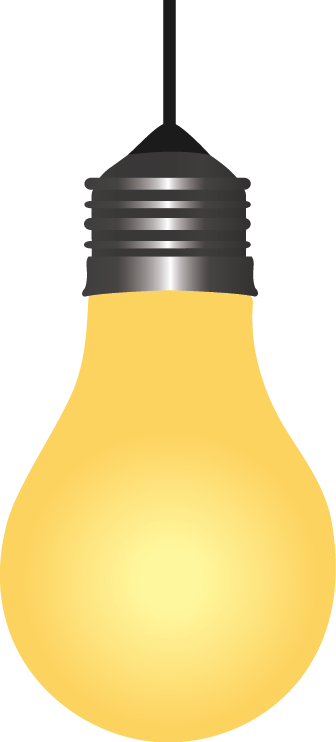 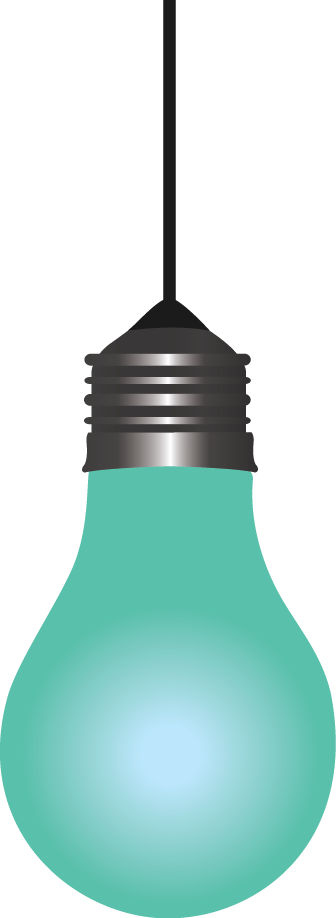 Quand votre équipe s’est formée, et quelles étaient les circonstances?
quelle est votre perception des différentes étapes du développement de vos équipes
Dans quelle étape situeriez-vous votre équipe maintenant??
Que faut-il pour faire avancer l équipe à la prochaine étape?
6 / 16
EXERCICE DE GROUPE
Quatre études de cas de développement d'équipe
La pratique du développement de l'équipe et ce qui pourrait être fait dans différentes situations en examinant différents scénarios
40 minutes pour discuter et formuler des recommandations à faire.
7 / 16
Les différences dans les membres de l'équipe
8 / 16
LES DIFFÉRENCES DANS LES MEMBRES DE L'ÉQUIPE
POUVOIR
LA CONCRÉTISATION
RELATION
Le Contrôle, la domination
La Tache exécutée, Atteindre l'Objectif.
Amitié, being populaire, l'amour
9 / 16
LES MÉTHODES DE PERFORMANCE
Perception
4
3
2
1
Performance
10 / 16
LES MÉTHODES DE PERFORMANCE
La victime
le spectateur
Le meneur
il a la capacité de travailler et de contribuer à connaître le sens de sa contribution, l'une de ses responsabilités est de déplacer son équipe à haute performance.
Il apprend au-delà de son travail, le département, l'organisation, il continue à faire son travail et reste un spectateur sans action.
La peur, la dépression, la victimisation, l'isolement, la bureaucratie. La personne a fait son travail juste parce qu'il est écrit dans la description du poste
11 / 16
le bourreau
elle contribue plus dans le travail, mais il se développe souvent une forme de dépendance au travail. Sous sa forme extrême, cette dépendance peut être fatale.
LES MÉTHODES DE PERFORMANCE
Les étapes suivantes sont prévues
1. Position de l'employé
2. Le quadrant actuel
3. Mesures à prendre
12 / 16
PEOPLE PATTERNS
Dans la nature, les êtres humains perçoivent le monde différemment, chacun d'entre nous à une façon unique de penser
Lorsque vous approchez la réalité, votre attention se porte sur les différences ou les similitudes.
Les gens qui s'orientent vers les différences se concentrent sur les détails jusqu'à ce qu'ils remarquent la différence.
Les gens qui se déplacent vers les similitudes se concentrent sur l'image dans son intégralité.
13 / 16
PEOPLE PATTERNS
20%
10%
55%
25%
Différence avec certains similitudes
Similarité avec certains différences
Différence
Similarité
14 / 16
PEOPLE PATTERNS
Personnes
Lieux
Activités
Information
15 / 16
PEOPLE PATTERNS
Un cadre externe
Un cadre interne
16 / 16